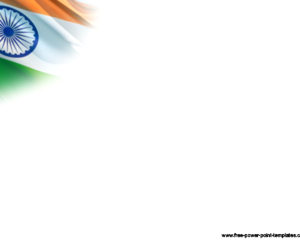 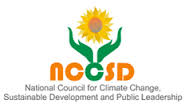 WHAT AILS OUR AGRICULTURETHETHE CURRENT SITUATION
Presentation made to
Shri Siraj Hussain, I.A.S.
Secretary
Ministry of Agriculture
Department of Agriculture & Cooperation
Presented by
DR. KIRIT N SHELAT, I.A.S. (Rtd)
NCCSD
3RD July 2015
1
THE CURRENT SITUATION PART - 1
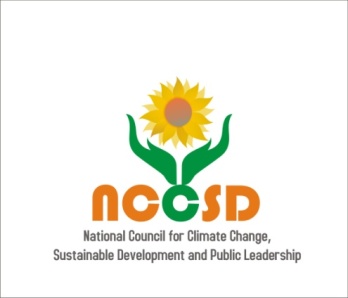 National Council for Climate Change, Sustainable Development and Public Leadership
WHAT AILS OUR AGRICULTURETHE PROBLEM
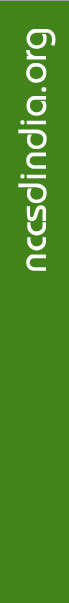 On July2, 2006, Prime Minister of India visited the Vidarbha region of Maharashtra.

The purpose of the visit was to meet farmers
 
Region affected by suicides by  farmers

In one year more than 800 deaths due to suicide

 Similar situation prevails in other progressive states like Karnataka, Andhra Pradesh, and Punjab.

More than 10,000 suicides by farmers between 2001-06 
Still farmers suicide continue in many parts of our country – in new areas are getting added. 


							contd…..2
3
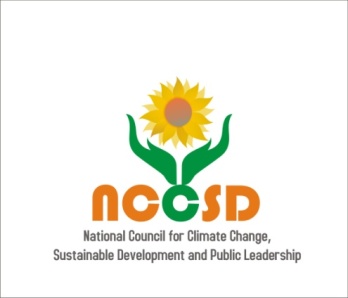 National Council for Climate Change, Sustainable Development and Public Leadership
THE STATUS OF INDIAN ECONOMY
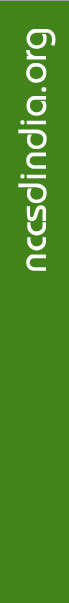 Indian economy doing extremely well
The rate of growth of GDP was around 8% and now about 5%
Poverty in rural areas declined from 90% prior to independence  to 25% in 2011. 
Country was depending on imports  of food grains in the initial years,  since has  attained self-sufficiency and exports. 
Total production of food grains reached  250 million tonnes. 
Over all growth in agriculture – slow but sustainable
Despite all this,  farmers’ suicides  


							contd…..2
4
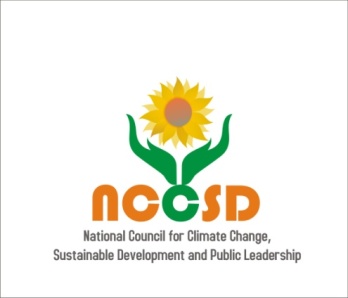 National Council for Climate Change, Sustainable Development and Public Leadership
THE FARMERS’ SUCIDE AND NAXALISM
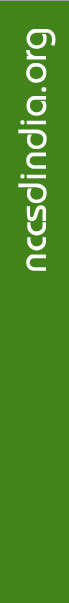 In the same village, with similar land condition, with same crop, one farmer makes profits,
Some stay on and  other commits suicide
Not all farmers commit suicide
The young farmers are educated
They take other means and wed Naxalism
Naxalism not a new movement but has taken new roots in many parts of the country.
In 2003 – 55 districts, 2004 – 150 districts, 2014– 170 district – 1/3 of the country covered.
Young persons prefer rather brutalism  than committing suicide even if that has risk to their life.
Naxalism is a major challenge to democratic system.
Problem not only of agriculture but is a time bomb clicking which can damage the basic fabric of our constitution


							contd…..2
5
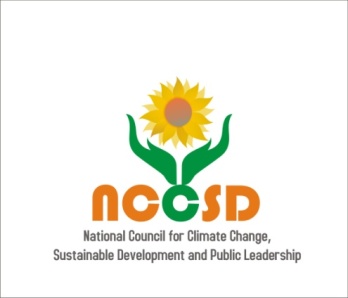 National Council for Climate Change, Sustainable Development and Public Leadership
SMALL FARMERS
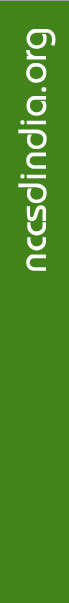 121 million agriculture holding
99 million – small farmers about 80% of total holding – 1960-61, this was 62%.
Share in operated area – 44%
Average holding 1.33 ha
Access to irrigation 51%
Income Expend  ( NSS 2003 data)

Monthly consumption  marginal farmers – Rs.2,482 while income Rs.1,659/- Gap is Rs.823/-  per month .  Per annum this comes to Rs.9,876/-.  Result debt which  they can not repay. 


							contd…..2
6
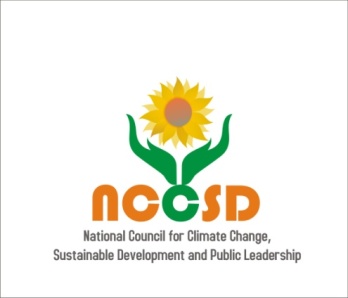 National Council for Climate Change, Sustainable Development and Public Leadership
Credit	                  small loans up to Rs.25,000/- declined from 35.2% to 
                                 13.4% (of total agriculture advance).

			     Share of small borrower accounts  (less than                          
                                  Rs.25,000/-) fell to 38% of total account in 2004-05                    
                                   from 62% in 1991-92. 

Insurance Cover       Even overall insurance cover is 15% of farmers 2006-
                                    07. Paddy farmer accounted for 36% of all insured. 

Source: Dr S. Mahendra Dev, India Gandhi Institute of Development    
               Research – Mumbai, small farmers in India challenges 
               opportunities.
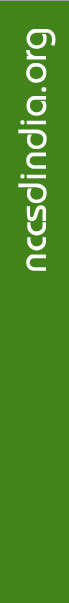 7
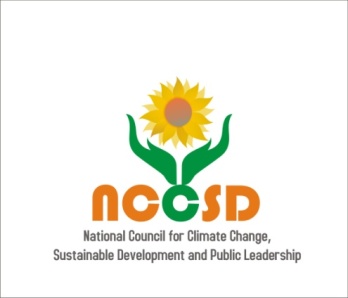 National Council for Climate Change, Sustainable Development and Public Leadership
POVERTY ESTIMATE
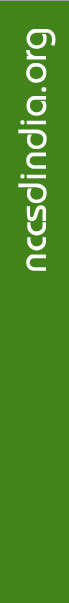 As per Rangarajan Committee , Planning Commission of India – June 2014, in the rural area percentage of persons below poverty line was 30.9% numbering 26 Crore population as  of 2011 (Annexure – A). As per Tendulkar Committee, this is 25.7% in 2011-12. As per Planning Commission press note on poverty estimate – July 2013  

		Poverty in rural area 		percentage below
		declined from 			poverty line

              1993-94				 50.0% 			       	2011-12			 25.7% 									
 While in urban area, poverty declined from 31.8% to 13.7% The inequality  between urban and rural farmers are growing.
8
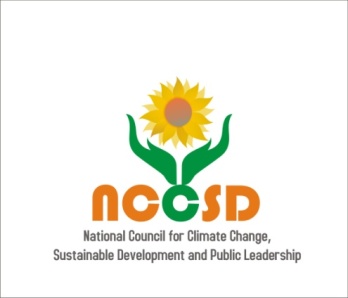 National Council for Climate Change, Sustainable Development and Public Leadership
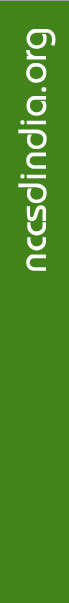 PRODUCTIVITY GAP AT LOCAL LEVEL

NCCSD jointly with Anand Agriculture University-Dr. Shelat and Dr. Shekh conducted study on productivity gap between average (small) farmers and progressive farmers of Anand (the most fertile district) and Mandvi – kutch(the arid-salinity affected area. The findings were as under.
9
Gap in Productivity –
Crop wise average yield and Optimum yield-Anand Block, Anand District, Gujarat 
Source: Agriculture Production Local Level Plan Shekh & Shelat - NCCSD 2013
Horticulture Crops: Gaps in Yield
Forage Crops: Gaps in Yield
Yield Gap in Productivity of Livestock
Rukmavati River Basin Current Agricultural Crops – area
Mandvi- Block,Kutch-District -Crop wise average yield and Optimum yield
THE CURRENT SITUATION PART - II
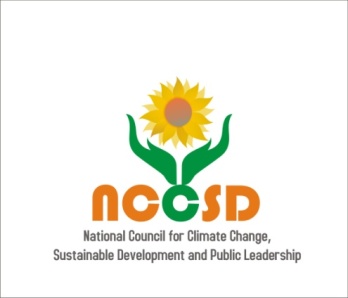 National Council for Climate Change, Sustainable Development and Public Leadership
THE PAST EXPERIENCE
Past experience of early 70s
Green revolution brought  fruits to farmers, but poor small and marginal farmers did not benefit.
There were riots in rural areas of our country
The Government of India introduced special programme for assistance of small and marginal farmers – SFDA programme.(1975-80)
This was followed by Integrated Rural Development Programme (IRDP). (1980)
Focus on individual poor family, particularly farmers and artisans.
Special subsidy provided to obtain productive assets and inputs with back up bank credit. The programme has great success –poverty on decline – small and marginal farmers benefited.
But there were left out more than 25% - 30% on average
In some areas this proportion is more.
The left-out of development process needs continuous attention as those who are left out hardcore families due to a variety.
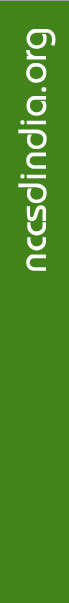 01/07/2015
16
THE LEFT OUT OF DEVELOPMENT PROCESS
In  90s,  focus of  IRDP programme shifted- indebtedness 
Focus  changed to  non-farm activities
It obtained new banner of SgSy & SgRy
Poor farmers no longer received special individual attention. 
Programme moved to non farm activities, Self Help Groups
The farmers left out of development process, not paid attention and continued to remain poor. These families were hard core portion of original programme
A very large segment 
NSSO report 2005 on farmers  indicated high debt ratio
						 NSSO REPORT 2013
Andhra Pradesh		- 82%		92%	
Tamil Nadu			- 72%		82%
Punjab			- 65%
Kerala			- 64%
Karnataka			-61% 
Gujarat			- 51%		42%
Despite Government of India decided to right off debts but problem of indebtedness continue and has enhanced.
17
THE LEFT OUT OF DEVELOPMENT PROCESSLack of inputs
Left out poor farmers don’t have access to new technology tools – equipments, high price  seeds and information
Extension Administration did not bother about poor farmers
Lack of control on quality seeds and inputs and basic guidance for selection  of crop to be grown in rainfed areas based on soil health. 
There can be many other reasons like mortgage of land by farmers to private money lenders/local dealers and so on and so forth.
Poor farmers started copying the wealthy  farmers who had water resource and new technology, and failed. 
 

																(Contd….2)
18
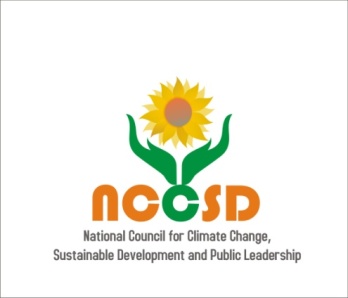 National Council for Climate Change, Sustainable Development and Public Leadership
The Constraints 

As per the 12th Plan working group disadvantaged farmers - Bina Agrawal – 9/11/2011 – Planning Commission of India. 
Constraints to small holders are as under:

Poor land access
Poor credit access
Poor access to critical inputs – water, energy, seeds, fertilizer and farm equipments
Neglect by Extension team
Agriculture – increasingly  risky
Limited market access.
Impact of climate change
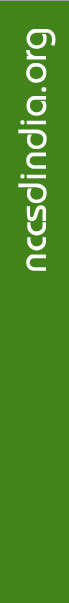 19
Push & Pull on SMALL FARMERS Preparedness to Act
FINDINGS Of the 
NSS-59TH ROUND 
(PUBLISHED IN JULY 2005) 
Huge gaps 
Awareness  on technical and institutional development 18%
Farmers liking farming 60%
Seed replacement 30%
Using of testing Labs for seeds, fertilizer etc 2%
Accessing knowledge about technology 40%
From Extension Administration 21%
Input dealers 23%
Related shortage of trained professionals

Only 207 colleges in the country
Yearly intake: Agriculture
Undergraduate 10,049
Postgraduate 1,544	
PhD 570

While in other disciplines 
Science  20,31,100 
Engng’ & Tech 16,700
Medicine 3,13,500
20
01/07/2015
20
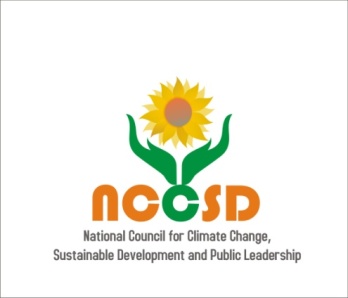 National Council for Climate Change, Sustainable Development and Public Leadership
Related Systemic Problems
Productivity reduction aggravated by  climate change. 

Heavy rain episodes with fewer rainy days, un-timely or delayed rains, variation in temperature or frost  and recurring deficit on average rainfall. 
Un-predictable phenomena also affect productivity of  milch cattle and fish catch. 
Worst affected due to crop failure or low yield continue to be small and marginal farmers. 

Significant reduction in land area under Agriculture

Rapid urbanization
Indiscriminate growth of industrial townships, mining including illegal mining, infrastructure projects-roads-highways, railways, ports so on so forth.  
Farmers sell land; get money, waste on luxury goods, become poor and landless and turn into  laborers.
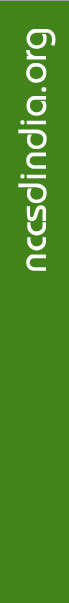 01/07/2015
21
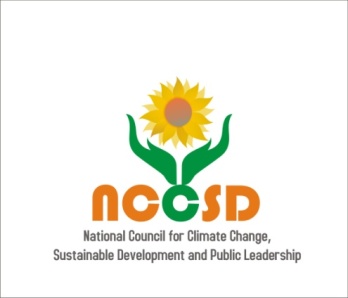 National Council for Climate Change, Sustainable Development and Public Leadership
Cross sector & Cumulative Impact
Disastrous consequences if proper care is not taken:  

Current growth rate of  Agriculture -2% to 3% may reduce further
Create problems of food security for the country  
Enhance inflation & 
Create greater dissatisfaction / disharmony.  

Many small farmers will slide again below the poverty line. 
Educated rural youth will be more frustrated as their urban counter parts  may enjoy higher income  & prosperity.  
Perhaps enhance Naxalism / Social turmoil.  
Loss of livelihood 
Setbacks to social and economic development. 
Could endanger political stability. 
Overall setback to entire economy.
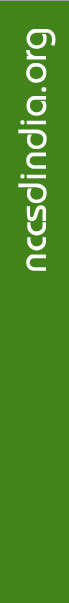 22
01/07/2015
22
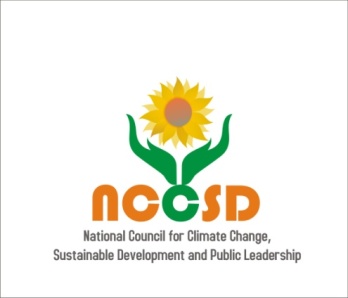 National Council for Climate Change, Sustainable Development and Public Leadership
KNOWLEDGE GAP AT LOCAL LEVEL
NCCSD is implementing capacity building programme for farmers as a part of NICRA – ICAR programme to promote Climate Smart Agriculture. It conducted a preliminary survey to find out status of knowledge of farmers in 2013-14. The details are as under:
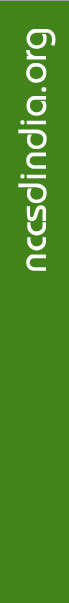 01/07/2015
23
SUMMARY OF FINDINGS AND CONCLUSION:
TABLE-A Effect of respective levels of education among the farmers:
A=Higher Secondary and above level, B=Secondary level and C= Primary level of education
TABLE-B Effect of irrespective level of education among the farmers.
SUMMARY OF FINDINGS AND CONCLUSION:
Conti….
It is clearly observed from the survey data(Table-B) that the overall knowledge percentage with respect to irrespective levels   of education among the farmers of Anand ,Navsari and Kutch district  ,most of the farmers had an average very low levels 44%of knowledge about the climate smart agriculture were registered

The maximum gap of knowledge about the climate smart agriculture among the farmers was observed 57%, 55% and 55% in Anand, Navsari and Kutch district respectively.
National Council for Climate Change, Sustainable Development and Public Leadership
Constraints in current National Polices and Programmes
OVER LAPPING OF AGRI EXTENSION -  ADMINISTRATION
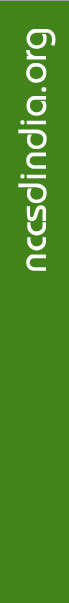 Agri Extension network Extension officer at taluka level. One VLW  at village level  for group of 8-9 villages  at Block level – state government 
Krishi  Vigyan Kendra – ICAR.
ATMA – MANAGE Ministry of Agriculture, Government of India, State Director 
NABARD farmers club
Watershed programme  - DRDA – Rural Development Department
State Agricultural Universities Extension Education Wing
Public – Private relations messages to farmers by 
Fertilizer companies
CSR by private organizations
NGOs
Input dealers 	- seeds/pesticides
Gramin Bank            	 - Agri tools, Agri equipments 
Free helpline phone, SMS service of  Ministry of Agriculture 
All India Radio, Doordarshan, ETV giving Agro – advisory 

There are more than eight agencies and framers get confused – whom to follow - as most often each gives different advise.  

Continued-----
01/07/2015
28
Watershed Programme 

Major programme of water harvesting, watershed with Ministry of Rural Development is now without focus on Increase in productivity and income of poor member of farmers. It has also no  linkage with KVK, Extension Team of Agriculture Department and Agricultural Universities regarding crop/live stock practices. There is  also a defunct National Watershed  Authority in Planning Commission.    
The programme is supervised by Forest Service Officers who have no linkage with poor farmers and farming.
There are now incidence  of having new watershed on old sites. 
It has become an independent unit and has no connection with District Rural Development Agency. 
The participative approach is increasing being lost .
29
National Council for Climate Change, Sustainable Development and Public Leadership
SUSTAINABLE DEVELOPMENT
Common definition: Pattern of natural resource use  to meet human needs while preserving the environment so that these needs can be met not only in the present, but also in the indefinite future.

Context of developing nations: It has wider and different meaning.  

It is a long term activity; with significant socio - economic relevance in  use of natural resources and implies economic growth.

It aims to provide enough for one’s needs to live / exist and continue to have the essential resource without becoming less. 

Includes gradual growth in income for a better quality of life to all with focus on families below poverty line and remote areas.

It provides safety- net in  the arena of climate  change  and meet  adverse impact by way of re-capturing losses and providing  employment. 
It provide access to knowledge and technology at door step of poor families – farmers.
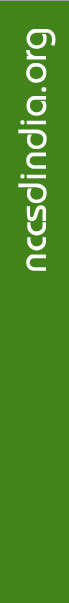 01/07/2015
30
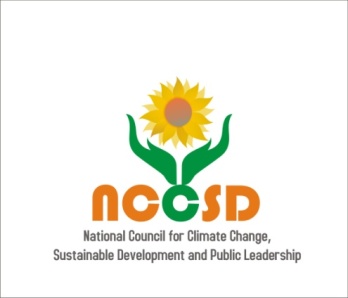 WAY FOREWORD
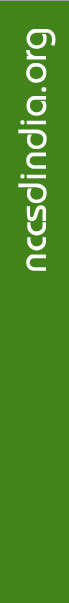 MINISTRY OF AGRICULTURE MUST REVIVE
 Small Farmer Development with focus on individual Poor family
31
01/07/2015
31
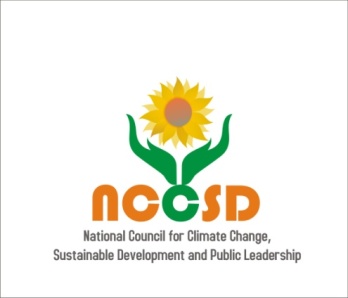 Small Farmer Development AgencyA New Initiative
The new SFDA needs to be more of scientific, technology and information communication organization linked  with the proposed “Krushi Vigyan Prasar” and Integrating Existing District Agriculture Office, ATMA,  KVK  and NABARD’s farmer clubs.  

    It should also provide small farmers:

Soil & Moisture analysis information to the poorest  on a priority basis 
Facilitation for Bank Finance & Subsidy
Crop related guidance including market price & quality of product in demand
Expertise on Adaptation   measures needed for changed climate &
Obtain information related to impacts to build a Management Information System for decision making 

    Link to supply chain for inputs and demand chain for their products;   disburse   
     subsidy including free inputs and provide link with Banks - Kisan   Credit Card.
   Implement door-step approach to farmers at village in pre-Khariff season& 
   Monitor and inspect spurious seeds and fertilizer-mix and pesticides.

This can be a new initiative of Ministry of Agriculture.
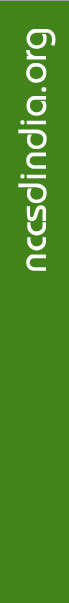 32
01/07/2015
32
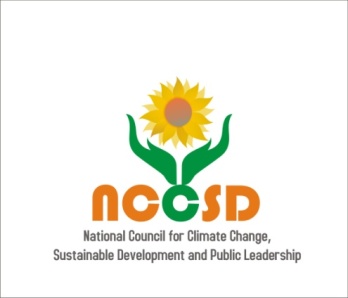 National Council for Climate Change, Sustainable Development and Public Leadership
MINISTRY OF AGRI WITH RURAL DEVELOPMENTTALUKA LEVEL ACTION PLAN A New Initiative
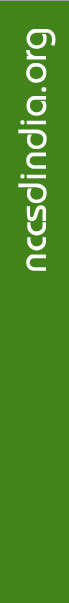 Need to prepare  simple, implementable Taluka – level Plan for Sustainable & Climate Resilient Agriculture as part of Comprehensive Agriculture Production Plan (CDAP) 

This should integrate programmes of the Ministry of Agriculture and Ministry of  Rural Development at the local level and Ministry of Water Resources and non-conventional energy and  Ministry of Earth & Sciences.

The NRM Division – ICAR through CRIDA has developed the “Contingency Plan for Weather  Aberrations”   for more than 100 districts.  They have done wonderful work at grass root level
33
01/07/2015
33
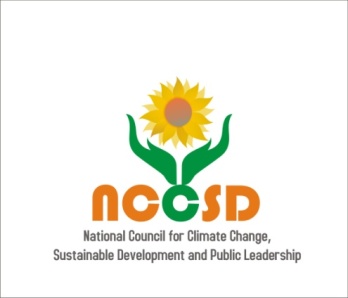 National Council for Climate Change, Sustainable Development and Public Leadership
TALUKA LEVEL ACTION PLAN
Taluka level is a pre-requisite as districts have ( as in Gujarat and elsewhere) more than one agro climatic zone.  
The first taluka level plan has to be prepared under expert guidance. 
The most important part of this plan is to give every Taluka a growth target to bridge gap between average & optimum productivity at local – village level. 
We must note that India has the capacity, knowledge – research and experiences but it is not uniformly distributed. 
In-fact this must be made available to each village / farmer.
A special focus should be to 
help the poor farmer use the knowledge & 
On women farmers with appropriate inputs recognizing the invaluable role they play.
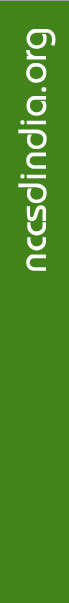 34
01/07/2015
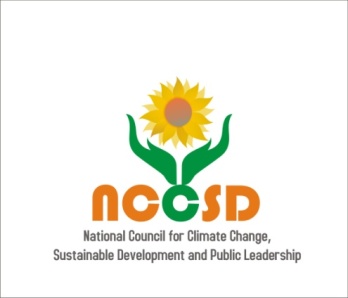 AGRO INDUSTRIES IN VILLAGES
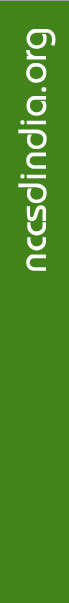 We have rapid industrialization - in fact very good growth in agro industries, but it is   only   in urban centers . But if agro industries based in villages, that can play a major   strategic role by providing local employment, better price to agri produce   and support   wealth creation and economic growth   in areas that have been affected by internal conflicts, natural catastrophes or out-migration resulting from uneven   development. 

It   will   reduce migration, especially of young unskilled labour. It can also   reverse migration trends by offering new employment opportunities. It can alleviate  social pressures and demands on public services within the city.   But for achieving this rural areas  - remote area will have to be connected with good road and  24 hours three phase electrical supply. This has already happened in Gujarat and can be replicated with little push from the top - in entire country and   this can be speeded up by  Ministry of Agro Processing. 
Current scheme of ACABC is only meant for Agri. graduate. If Farmer’s son is educated up to 10th standard, should be eligible.
01/07/2015
35
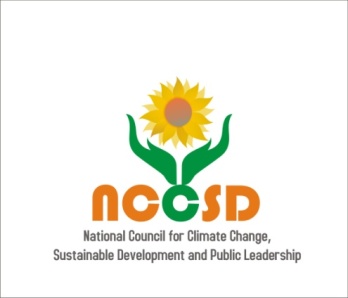 National Council for Climate Change, Sustainable Development and Public Leadership
WASTELAND &   WETLAND DEVELOPMENT
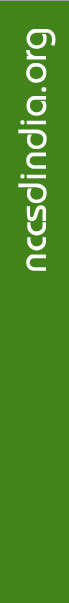 Effective implementation of wasteland and wetland development polices in 12th plan envisages additional green coverage by one million hectare. 

The country has wasteland of 1.30 million hectares. This is mainly saline; in inland areas and in the margins of deserts.  In addition to this, there are huge un-surveyed areas on margin of desert.

Wetland is an area of land where soil is saturated with moisture permanently or seasonally covered by sea water. 

Nearly 25 lakh hectares of waste land are in our country. A majority of such land is not surveyed and is spread along the huge coast line of the country.

Current programme of rural development need to be merged
01/07/2015
36
National Council for Climate Change, Sustainable Development and Public Leadership
Wetland Development
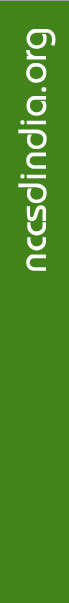 Wetlands may be converted into major production areas for sea food - fisheries, vegetation, and medicinal plants  with changing management practices for production of rice to reduce anaerobic decomposition that is the major source of methane. All these have huge internal and external markets and will be a great support for food security

Technology is available for salinity resistant crops, trees including horticulture.
This could be fruitfully grown in these areas providing sustainable livelihood. This will enhance cultivable areas
01/07/2015
37
National Council for Climate Change, Sustainable Development and Public Leadership
Wasteland – Wetland Development
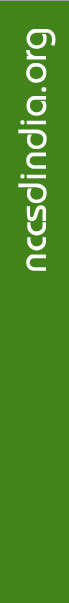 A private-public partnership programme may introduced by following initiatives. 

States may take wasteland development through Public-private will be given added incentives.
Development of wasteland will be accepted as a part of CSR of Companies under IT Act.
While giving license for new area under mining, licensee will sign an agreement to compensate area lost by taking up equal wasteland. Similarly for large urban and Industrial township as well expansion of urban area for Urban Development Authorities.
01/07/2015
38
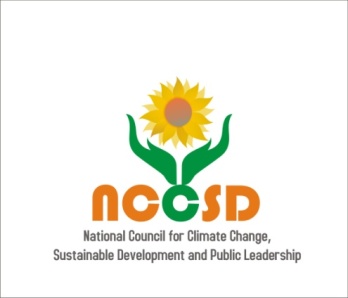 National Council for Climate Change, Sustainable Development and Public Leadership
URBAN AGRICULTURE
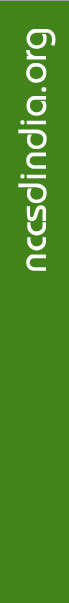 There is need to promote Urban Agriculture
This exists almost with majority of urban households who have some open land.

Even in the multistory building, there is some kind of tree growing, grasses or ornamental plants.

Even people staying in the flats like to keep plants in pots in lobby area.

But there is a gap about knowledge of agricultural practices, what plants they should grow and how to treat them. There are no urban agriculture extension centers or even Agro Service  centers where such guidance could be available along with basic inputs of seeds, fertilizers, farm equipments
01/07/2015
39
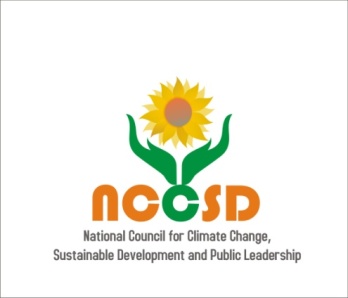 National Council for Climate Change, Sustainable Development and Public Leadership
OPEN AREAS IN URBAN CENTRES
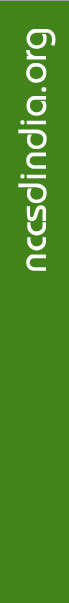 Increasing urbanization and development of infrastructure, highways, express highways and railways has led to reduction of  cultivable land. 

Due to abnormal increase in land prices, there is an increasing tendency by land developers and now even retail investor to invest in land on outskirts of even small urban centres or developed villages. If one looks at metropolitan towns like Mumbai, Ahmedabad or Hyderabad land obtained as an investment are spread over approximately 50 to 100 Kms on outskirts of such cities. This has a massive impact on resulting such lands as fallow land. 

Town Planning rules need to develop a policy for minimum requirement of plantation of perennial crops on all such  open areas of housing, business centers, Infrastructure projects and  manufacturing activities before granting building use permission. 

Similarly whenever an agriculture land is to converted to non-agriculture land, NA permission must provide for minimum plantation and green cover. 

It can also be thought for say 5% from development charges under TP scheme or premium charges for NA permission to be year mark and made available for expanding vegetative cover on waste land for which a public-private partnership scheme could be introduced. 
The Ministry of Urban Development need to issue directive to Urban Municipal & Development bodies – including Industries and Mining Township.
01/07/2015
40
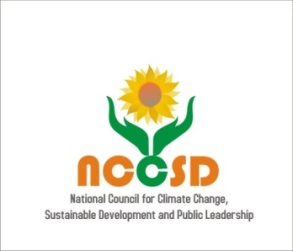 Development of Sustainable Food Value Chain for Climate Smart Agriculture
This is key to sustain agriculture and increase income of farmers despite adverse effect of Climate Change
World over demand for food products, dairy products – meat is growing and will increasingly grow due to increased urbanization and growing middle class.
The gap lies - in linking the farm products to from farm to processing /packaging and ultimately to final retail outlet –
	–  Adverse weather impact – heat stress, spoil food/ 
                  vegetable/ fruits/milk creates losses in transit which about   
                  up to 25%. This itself can enhance income by 2.5% to   2 to 
                  some extent in stock of food grains and agriculture 
                 commodities. 
	–  The middle man makes huge money who offers not 
                  only low price but also further takes cut of an average 
                   of 5% for storage losses.
								(contd…)
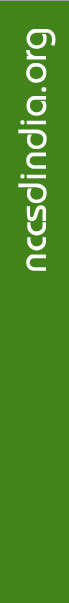 01/07/2015
41
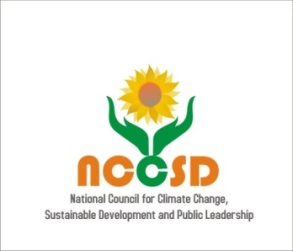 Development of Sustainable Food Value Chain for Climate Smart Agriculture
Hence, a well managed food value chain is pre-requisite for sustainable livelihood. This includes-

Input supply
Grading, sorting, packaging
Storage – silos
Processing
Distribution
Market price information and need / information on demand of quality and quantity of products
Actual marketing – wholesale – retail outlet – inter linking of
Small holders – we have not organized at village level to sell their products, they end of selling to local traders some time this happens due to their indebtedness with them.



  
								(Contd ….)
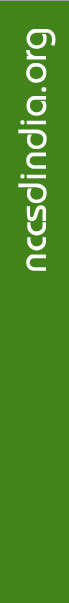 01/07/2015
42
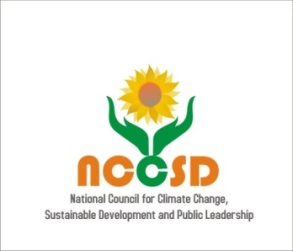 Development of Sustainable Food Value Chain for Climate Smart Agriculture
This involves –

Public –Private partnership with farmers, with focus on small holder who are more than 80% of total farmers, with initiative and follow up from government and civil society and agri. marketing organization.
 This has already happened successfully in milk marketing. Challenge is to make it  happened in agriculture produce. 
The Public Distribution system.
Even Government distribution and procurement system makes huge losses in transportation due to defective bags and bad storage conditions. There are staging losses due to this. As per an estimate, this is Rs.40,000 crores.
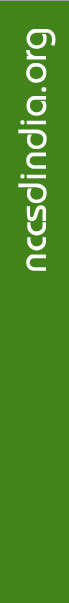 01/07/2015
43
Krishi Vigyan Kendra
Krishi Vigyan Kendra have to be re-oriented and bring down at Block/Taluka level  centre for communication of Science and technology to   farmers. This will have Knowledge Bank of : 

Existing research and development experiences existing in the   different parts of the country, ICAR, SAUs, State Governments. cooperatives NGOs and both private & public organizations which have direct relevance to local  Block level situation and Agro Climatic condition. 
 
•  	  Empirical experiences to   progressive farmers. 

• 	Changing replicable  International experiences which are relevant to our conditions. 

KVKs are existing centers at district level
Functioning without comprehensive leadership and direction.
01/07/2015
44
Krishi Vigyan Kendra
It can compile and disseminate all information related to climate change 
	-	Weather forecasting (Indian Metrological Department – IMD )
	-	Weather advisory  contingency plan and measures. 

its adverse impact, remedial measures - to all tehsils through a Centralized Computer net-working system. 

It will also have linkage with Indian Space Research Organization (ISRO), District level Meteorological stations of Ministry of Earth Care and could track details of local level changes in climate and     pass it on for analyses and feedback to research stations of different crops of ICAR and SAUS. This centre can be   a link with SAUs and KVKs ATMA and Local level State Extension Services. This can in turn be linked directly with village based computer networks wherever feasible or
01/07/2015
45
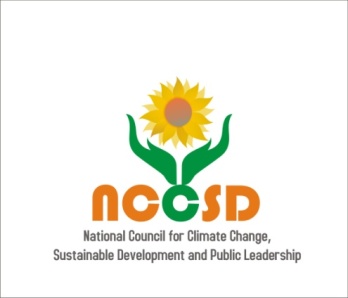 National Council for Climate Change, Sustainable Development and Public Leadership
MISSION FOR WOMEN FARMERS
Women now occupy 90% of farming including cattle management, but treated as ‘workers’.
This is in addition to their household work, looking after children's education and household purchase.
But now they have become increasingly “decision takers” in all  operations including selection of crops, inputs and purchase of new livestock. 
Women farmers therefore need better tools – to work both at home and in farm. Tools, which are efficient, reduce time and drudgery

They need to be provided Extension at door step – even All India Radio/ TV can play this role and guided about climate resilient agriculture and market trends of agriculture produce.   
Their name should be registered on land records and subsidy should be disbursed to them directly.
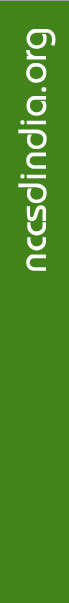 01/07/2015
46
“KNOWLEDGE MULTIPLIER HUB”-Why?
Current gaps in productivity between average and optimum point to the lack of effective knowledge transfer to farmers.
The challenge to sustainable development is not about lack of knowledge and research. We have all these. But we are not able to transfer this effectively to all farmers, all villages of our country. We are faced with the challenge of a growing gap in productivity between average and optimum production between one farmer and another in the same location with similar conditions. The challenge is to know the reasons for such gaps and to develop implementation strategies to reduce them.
Objectives of the Knowledge Multiplier Hub
To create awareness among farmer communities about the need and the  practice of Climate Smart Agriculture..
To collect, compile and share knowledge and practice on green livelihoods (agriculture, water, forestry, fisheries, and energy) and initiate advocacy movement for adaptation on a larger scale.
To provide capacity building and skill enhancement training on agriculture based livelihood and climate change mitigation efforts.
To generate more sustainable  livelihood opportunities for the farmers 
To develop best practices and case studies in sustainable livelihood and agriculture. 
To act as a web based platform for promoting community based locally relevant and environmentally viable technology and knowledge dissemination initiatives.
National Council for Climate Change, Sustainable Development and Public Leadership
Integrated Approach .
Focus and handholding with farmers below poverty line is pre- requisite.

Climate  Smart Agriculture to ensure that (a) more farmers are not pushed behind poverty line (b) to provide food Security and sustainable livelihood  is another pre-requisite. 

This calls for integrated approach led by Ministry of Agriculture though Taluka level Action plan with strong  monitoring  on implementation. The department of Agriculture has to be the lead.
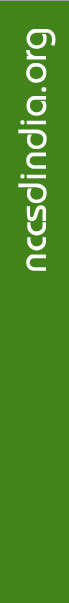 01/07/2015
49
Multiple Source of Income
Multiple Source of Income
Small farmers income needs added support and resilient to climate change. This can be made by providing multiple source of income. If one fails other sustains. This is initiative as to be guided local public governance system and civil society.  Already this existed in old IRDO approach. 

Poultry / Cattle with Crop
Crop system and livestock when they are together, waste of one is resource for other. Milch cattle cows – weekly cash flow to family when incomes from crops are at the end of season. Animal like cow provide gobar and urine which is manure to crops. While most crops residue is feed to animals. Both reduces cost and enhance efficiency. Further livestock constitute a capital which can be converted into cash and incase even if one fail, other supports thus offer a way to escape poverty and provide coping mechanism in vulnerable and variable related environment.
50
Multiple Source of Income
Rice – Fish: This can be concurrent production system and is prevalent in some parts of our country. Can be useful to propagate rice growing areas of Navsari and Anand. It can add to income and also provide balance diet.  
 
 Agro Forestry: Use of trees and shrubs as a part of agriculture system. 
It prevents soil erosion
Facilitates water infiltration 
Diminish impact if extreme weather 
Trees also provide fodder to livestock – improves soil fertility due to enhanced nitrogen and carbon sinks
More of all, it sale of provides alternative income.   
This already exists,  but needs to be expanded. 

Agriculture and Handicraft: Handicraft including tailoring provides alternate source of income and sustains farmers in time of drought when both livestock and crops provides low or no income.
51
National Council for Climate Change, Sustainable Development and Public Leadership
Use of Science and Technology.
Knowledge economy involves transfer of knowledge technology to those who have it to those who need it.

Country has no dearth of knowledge, expertise and successful experiences, but its failure is to reach out to farmers at door step.

The Gujarat Krishi Mahotsav Model introduced by Hon’ble P.M. is an answer to this.
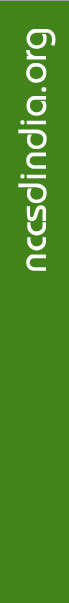 01/07/2015
52
National Council for Climate Change, Sustainable Development and Public Leadership
EPILOGUE
Country can achieve overall growth more than 9% in agriculture sector  provided  small farmers are  prioritized. 
Country has successful experience and its extension administration has expertise.
Challenge is to ensure that this will be made up to individual poor farmers who are left out  behind by direct contract and handholding is provided. 
The challenge is to increase productivity to match optimum level t  reduce cost and get higher returns from market  for all its farmers despite adverse impact of climate change. 
The challenge is to foresee adverse impact of climate change  and meet them. It has already achieved this in many parts of our country which were affected by draught.
These ideas are already  conceived but need to be  crystallized by framing new /improved programme initiative with strong monitoring but more specifically rate of growth of agriculture need to be enhanced from 4% per annum to 8% per annum. 
Indian can and is capable of emerging as a major Food & Agriculture produce nation in the area of Climate Change and perhaps meet deficit which do exist and likely to increase in many parts of the world.
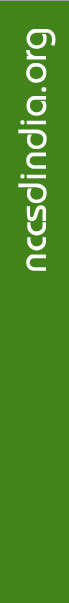 01/07/2015
53
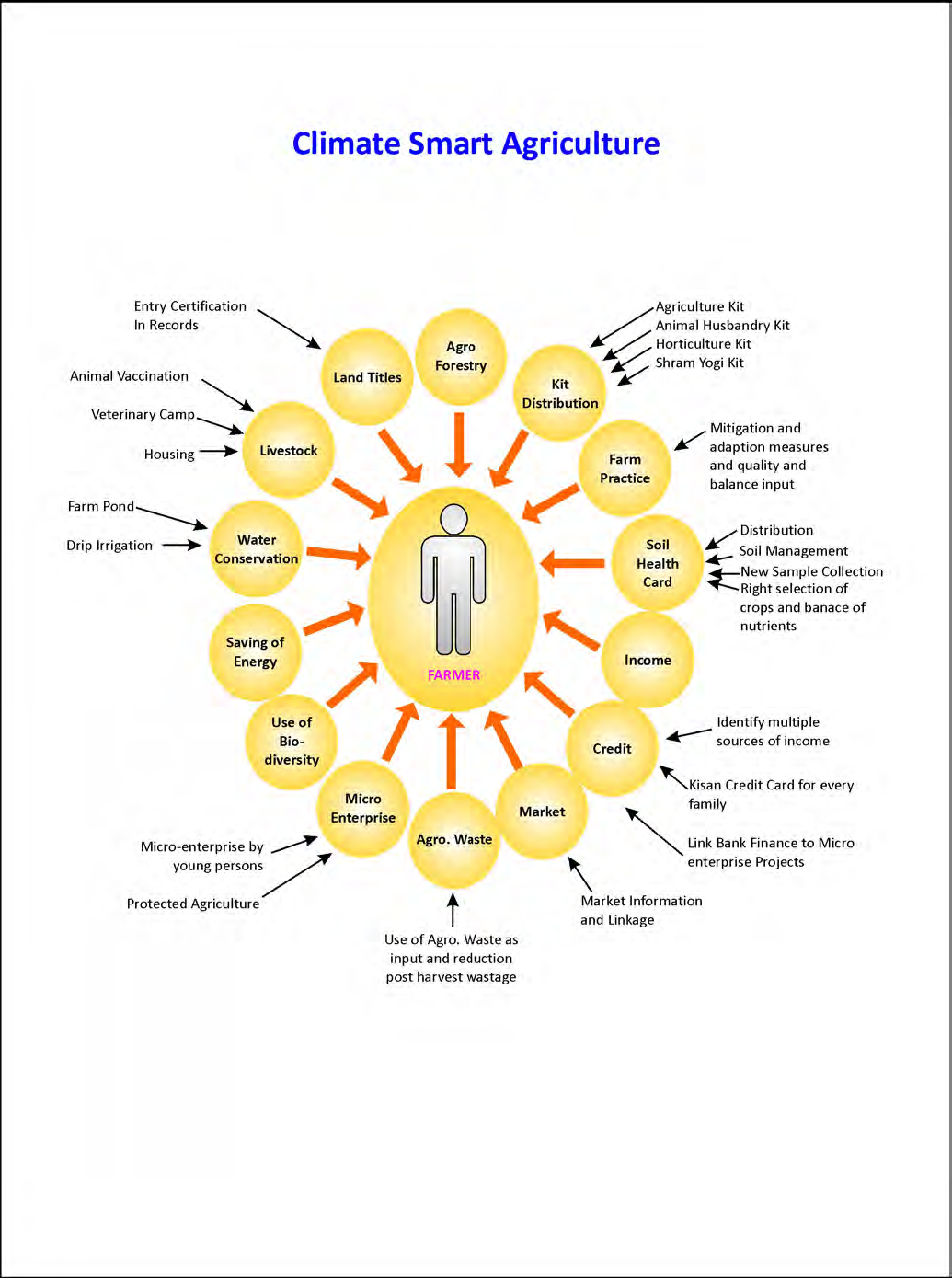 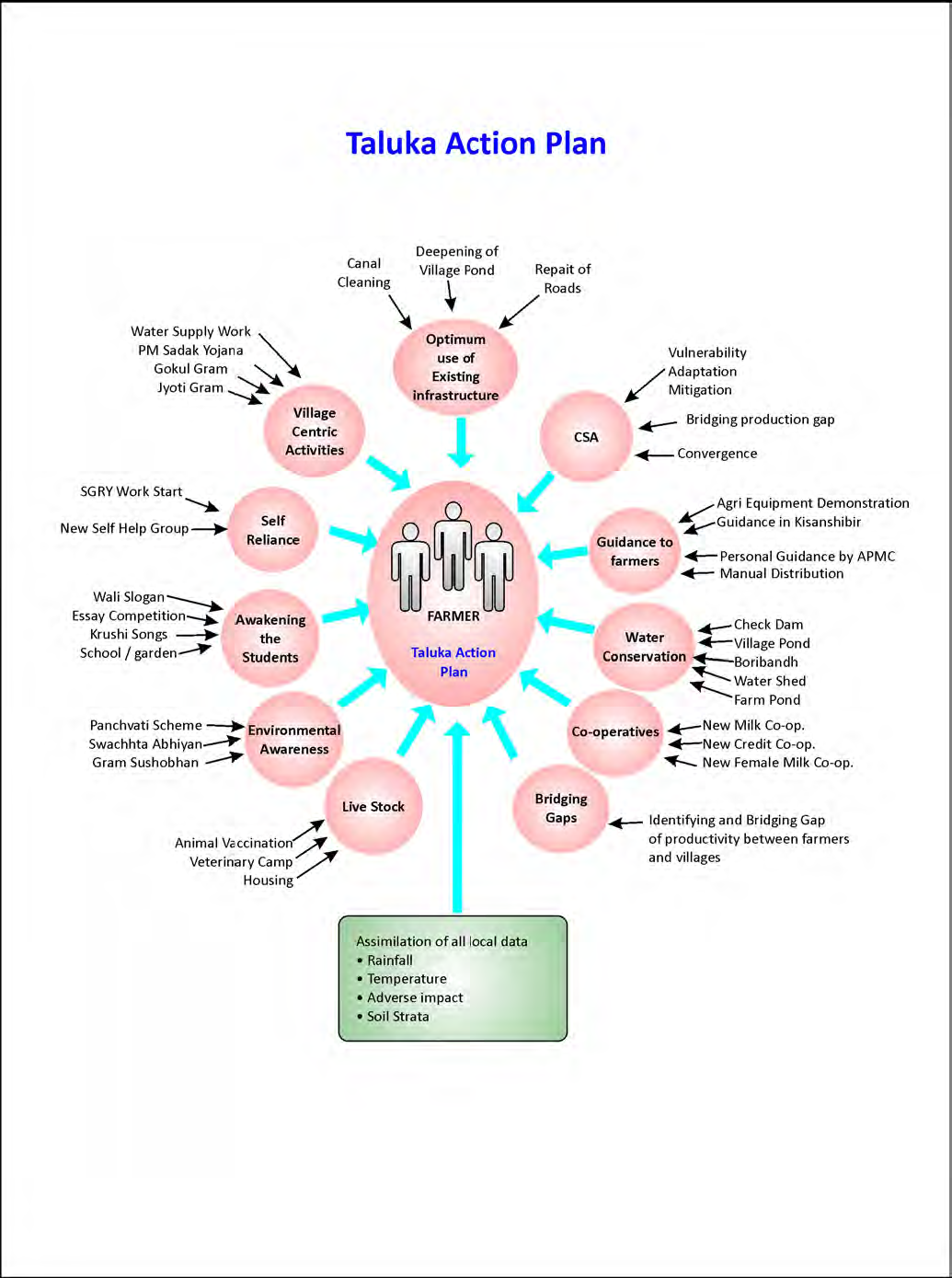 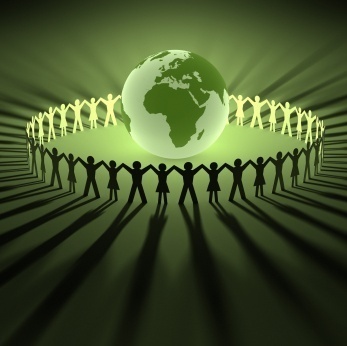 Let's Learn & Share Together for a global mission
Mainstreaming Agriculture for Climate Change Mitigation
01/07/2015
56
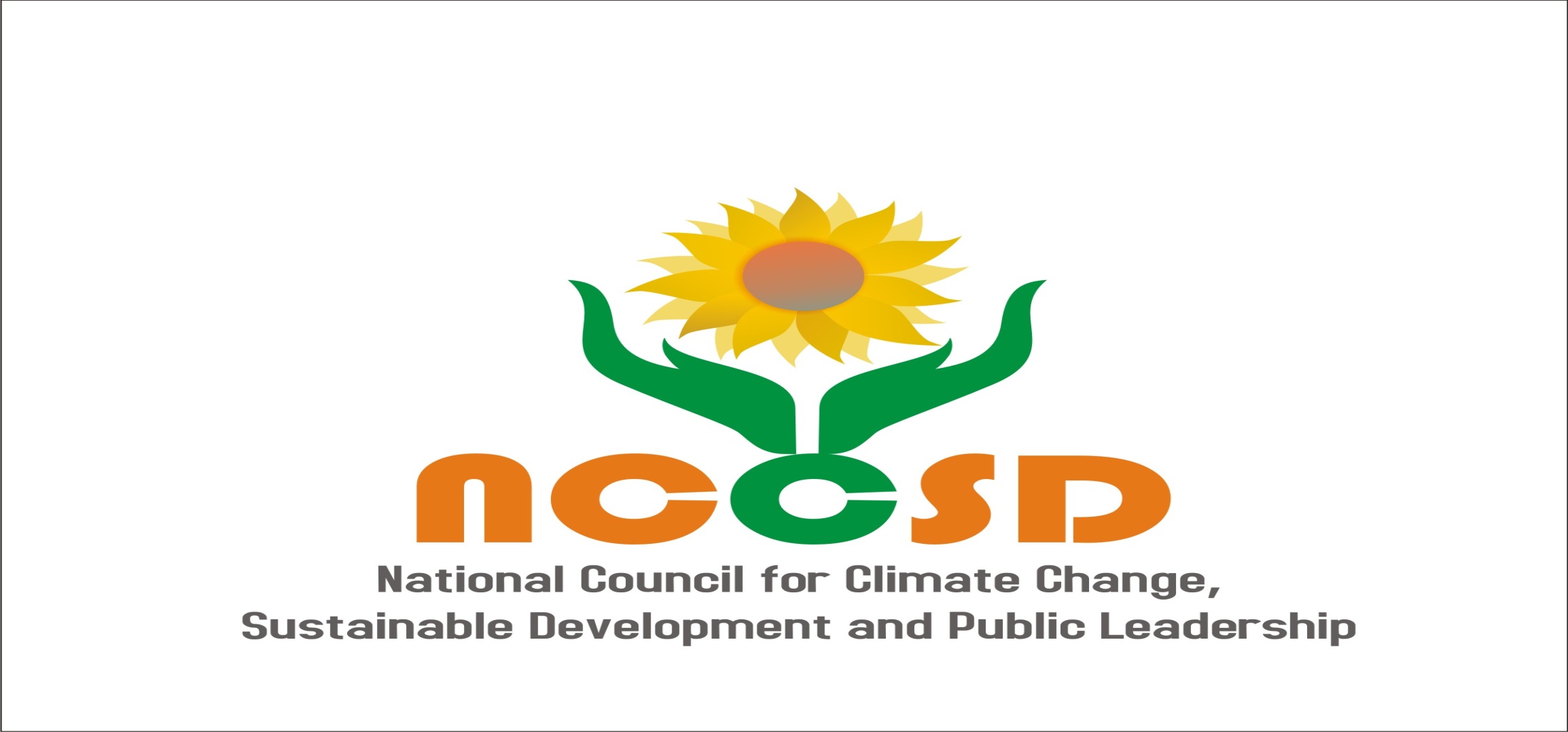 Thank You for your patient hearing
Dr. Kirit Shelat
National Council for Climate Change, Sustainable Development 
and Public Leadership (NCCSD)
Post Box No. 4146, Navrangpura Post Office, Ahmedabad – 380 009.
Gujarat, INDIA.
Phone: 079-26421580 (Off) 09904404393(M)
Email: drkiritshelat@gmail.com, info@nccsdindia.org Website: www.nccsdindia.org
01/07/2015
57